Ephesians 4: 11-16
11 And He Himself gave some to be apostles, some prophets, some evangelists, and some pastors and teachers, 12 for the equipping of the saints for the work of ministry, for the edifying of the body of Christ, 13 till we all come to the unity of the faith and of the knowledge of the Son of God, to a perfect man, to the measure of the stature of the fullness of Christ; 14 that we should no longer be children, tossed to and fro and carried about with every wind of doctrine, by the trickery of men, in the cunning craftiness of deceitful plotting, 15 but, speaking the truth in love, may grow up in all things into Him who is the head—Christ— 16 from whom the whole body, joined and knit together by what every joint supplies, according to the effective working by which every part does its share, causes growth of the body for the edifying of itself in love.
. . . grow up in all things into Him . . .
Ephesians 4:15
IN CHRIST
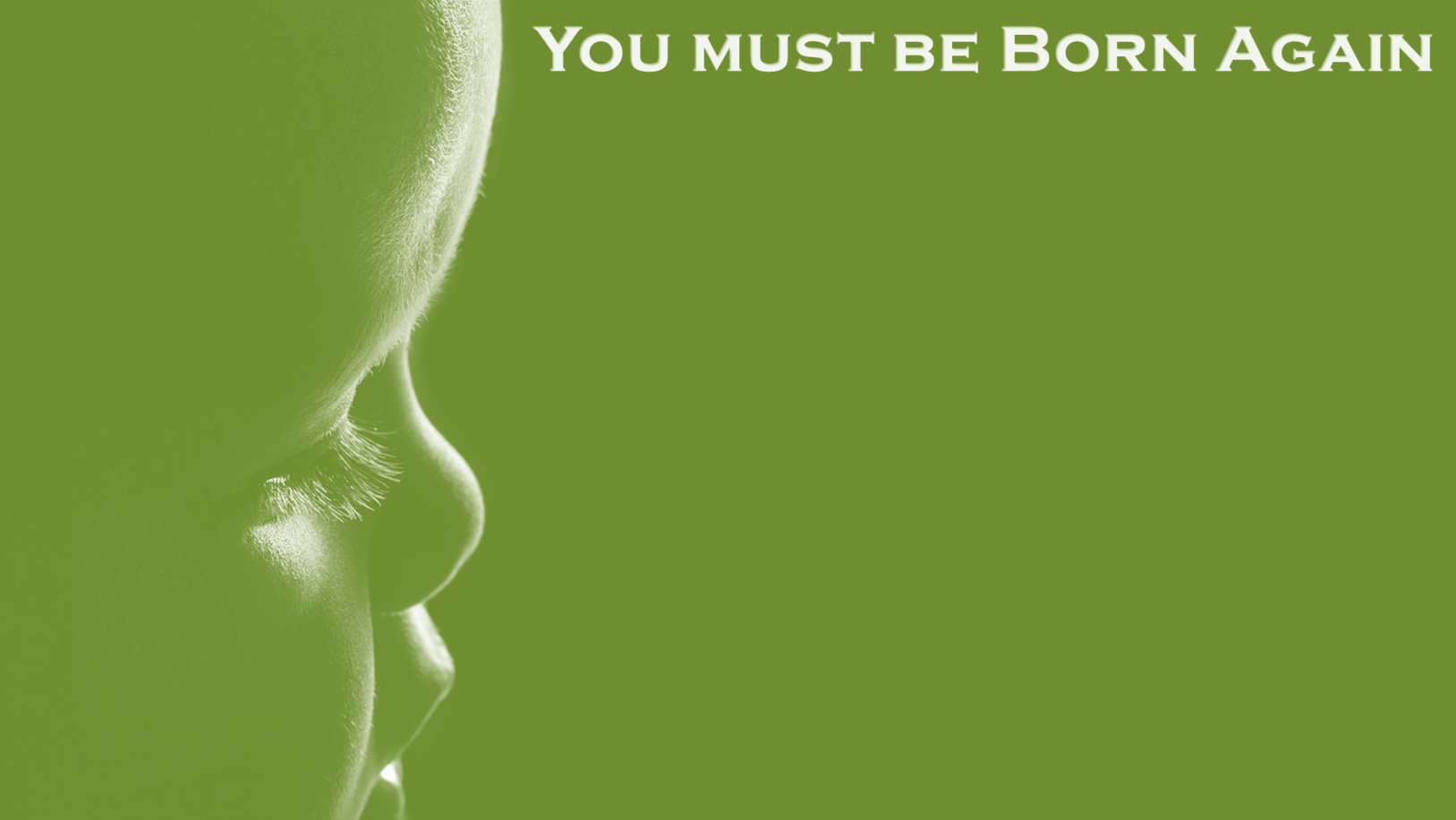 Most assuredly, I say to you, unless one is
born of water and the Spirit, he cannot
enter the kingdom of God. That which is
born of the flesh is flesh, and that which is
born of the Spirit is spirit. Do not marvel
that I said to you, you must be born again.
The wind blows where it wishes, and you
hear the sound of it, but cannot tell where
it comes from and where it goes. So is
everyone who is born of the Spirit.
John 3:5-8
“. . . till we all come to the unity of the faith and of the knowledge of the Son of God, to a perfect man, to the measure of the stature of the fullness of Christ; that we should no longer be children . . .” (Eph 4:13-14).
Upon conversion we are “born” into the family of God (1 Pet 1:22-23).
As with babies—“babes in Christ” must be fed the milk of the word or die! (1 Pet 2:1).
The church (the mature) must help these spiritual infants—because they are unable to distinguish between good / evil (Heb 5:14).
Modest vs Immodest
Bad Habits
Faith vs Opinion
Tragically this is where many are lost: “Dip ‘em and drop ‘em!” We can’t treat new converts like “abandoned babies!”
Birth/Infancy – Help Me!
“. . . till we all come to the unity of the faith and of the knowledge of the Son of God, to a perfect man, to the measure of the stature of the fullness of Christ; that we should no longer be children . . .” (Eph 4:13-14).
Growing: Now the focus is on learning (2 Pet 3:18; 2 Tim 2:15).
They are reading / studying / discovering (Titus 2:14).
Caution: This is a vulnerable stage!
Influence of false teachers (2 Pet 2:1-3; Acts 20:28-30).
Development of pride (1 Cor 8:1).
This stage needs “balance” (Acts 20:27)—doctrine tempered by love / humility (1 Cor 13:1-3; Jas 4:6).
Childhood –- 
Tell Me!
“. . . till we all come to the unity of the faith and of the knowledge of the Son of God, to a perfect man, to the measure of the stature of the fullness of Christ; that we should no longer be children . . .” (Eph 4:13-14).
Adolescence – Prove it to Me!
Seeking their own faith / commitment (2 Cor 13:5).
This is the “Berean Stage” (Acts 17:11).
Actually this is a good stage!
Evidence of Maturing (1 Thess 5:21; 1 Jn 4:1).
Do not want “conforming” (mob) faith (Matt 26:31-75).
This stage needs proof (Matt 21:23).
That baptism is in all cases essential?
Are we really w/out authority to use instruments?
Is God indeed good when bad things happen?
“. . . till we all come to the unity of the faith and of the knowledge of the Son of God, to a perfect man, to the measure of the stature of the fullness of Christ; that we should no longer be children . . .” (Eph 4:13-14).
With maturity comes Stability & Responsibility.
Teach Others: (Heb 5:12; 2 Tim 2:2). CAUTION (Jas 3:1).
Examples: (Titus 2:1-5; 1 Tim 4:12).
Maturity does not equal “sinless perfection” (Phil 3:11-15).
Acknowledge & repent (1 Jn 1:8-10).
Controls tongue (Jas 3:2).
Works for Unity (1 Cor 3:1).
Adulthood – Watch Me!
“. . . till we all come to the unity of the faith and of the knowledge of the Son of God, to a perfect man, to the measure of the stature of the fullness of Christ; that we should no longer be children . . .” (Eph 4:13-14).